Convention médicalebilaterales
03/02/2023
1. Revalorisation transversale
2
proposition
Dans un contexte marqué par un investissement important de la médecine de ville pour assurer un premier recours de qualité malgré des tensions accrues en matière d’offre médicale, il est proposé - en sus des champs de revalorisation d’ores-et-déjà discutés dans le cadre des travaux conventionnels - une augmentation des actes de l’ensemble des médecins libéraux.

Cette revalorisation socle s’entend dans le cadre d’une convention qui devra par ailleurs acter un contrat d’engagement territorial ouvrant droit à des niveaux de consultation supérieurs et à une rémunération forfaitaire.

Cette revalorisation transversale doit être appréciée dans le cadre d’une analyse macro-économique présentant une dynamique de la rémunération HSD des médecins libéraux supérieure à l’inflation jusqu’à fin 2022.
La « revalorisation socle » de l’acte clinique pourrait être de +1,5 €
 
Cette revalorisation concerne la C, la CS, l’APC, l’APY
Évolution des honoraires TOTAUX DES Médecins généralistes et DES spécialistes (base 100 en 2016)
2019 

-------

+ 1 791€/MG
+ 3 128€/spé
2018 

Jan.: actes cliniques
MCU, MRT

S1
ROSP
FPMT


--------

+ 7 310€/MG
+ 4 502€/spé
2020

--------

+ 831€/MG
+ 912€/spé
2021

--------

+1 332€/MG
+ 628€/spé
2022

Avril : Avenant 9



--------

+2 952€/MG
+ 2 439€/spé
2017 

Mai : Revalorisation MG
G +2€  / MEG (5€)

Juin: Revalorisation spécialités de bloc
Modificateurs K/7 

Juillet: Revalorisation des autres spécialités
MCS / CNPSY (+2€)
APC +4€

Nov.: Consultations complexes
--------

+ 5 347€/MG
+ 3 435€/spé
+ xxx€   impact HSD moyen par tête
COVID
Avenant 4
ROSP endoc.
Avenant 7
Ass. Med., forfait structure, nomenclature
Avenant 3
Aides maternité/paternité
Avenant 6
TLC, forfait structure
Consultations complexes
Avenant 9
Nomenclature (APC, VL,…), SAS, numérique
Évolution des revenus des médecins généralistes et des spécialistes
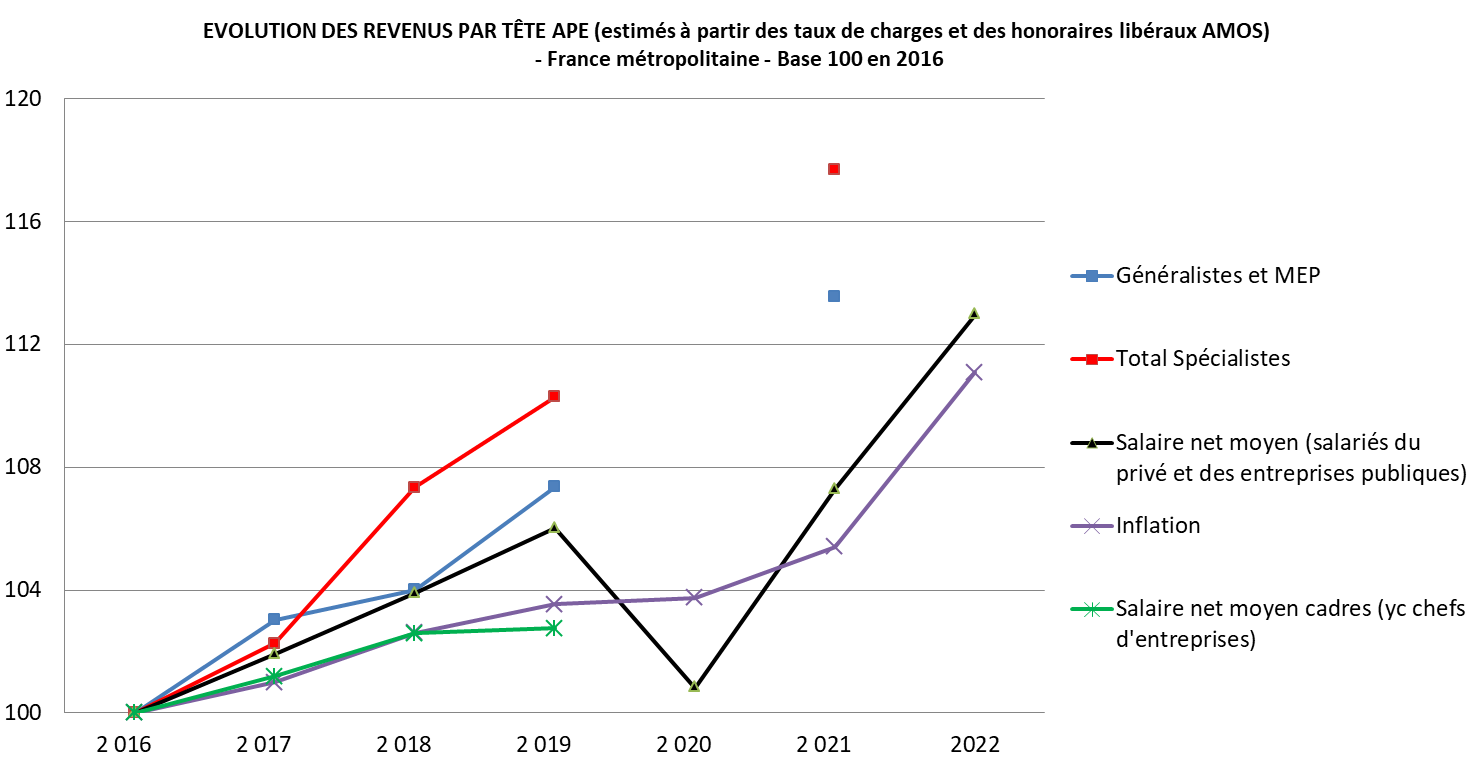 2. engagement territorial
6
Engagement territorial
Un engagement avec 4 grandes thématiques
Chaque médecin généraliste traitant ou spécialiste pourra bénéficier d’une valorisation de cet engagement. Il devra s’engager pour chacune des 4 thématiques sur 1 item de son choix. Cet engagement territorial est structurant car il permet d’identifier des engagements précis sur chaque thématique tout en permettant aux médecins d’accéder à des avantages significatifs qui valorisent ces engagements. Ces engagements peuvent selon les situations traduire la reconnaissance de pratique actuelle du médecin
AUGMENTATION DE L’OFFRE MEDICALE
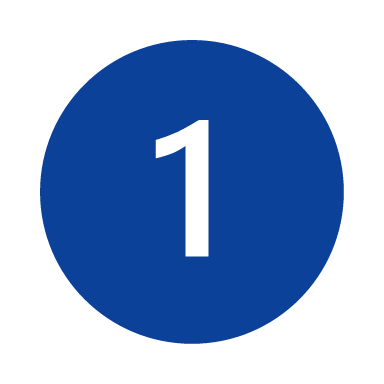 ACCES FINANCIER AUX SOINS
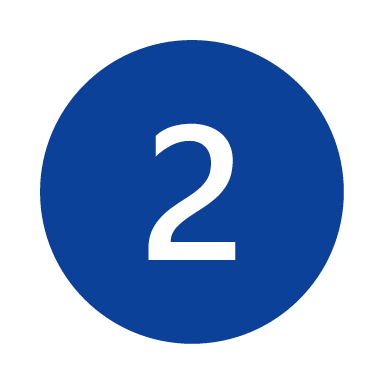 PARTICIPATION AUX BESOINS DE SOINS DU TERRITOIRE
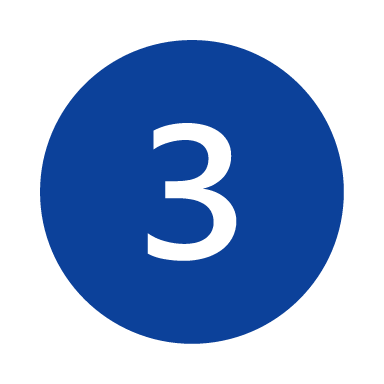 PARTICIPATION AUX MISSIONS LOCALES
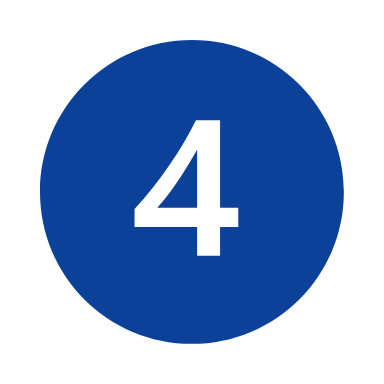 Incitatifs pour le médecin
1
3
2
Un engagement valorisé par un forfait annuel
Une valorisation via des avantages financiers
Une valorisation qui est indépendante et s’ajoute aux valorisations de certains items
Majoration du FPMT en ZIP
Aide à l’embauche d’un assistant médical
Valorisation de l’effection des SNP (SAS)
Valorisation de la régulation (SAS)
Valorisation fonction maitre de stage
Valorisation prime OPTAM
Accès aux niveaux supérieurs de tarifs des consultations
7
Engagement territorial
1. AUGMENTATION DE L’OFFRE MEDICALE
2. ACCES FINANCIER AUX SOINS
1. ACCES AUX SOINS
2. ACCES AUX SOINS URGENTS
Objectifs nationaux
Niveau de file active
Niveau de patientèle MT (16 ans et plus)
Evolution de la file active (n-1/n-2)
Emploi d’un assistant médical (aidé AM)
Travail avec un IDE Asalée
Adhésion au secteur 1
Adhésion à l’OPTAM / OPTAM-CO
Engagement d’un seuil minimal d’activité à TO
4. PARTICIPATION AUX MISSIONS LOCALES
Participation aux missions de la CPTS 
Participation aux missions de l’ESS/ESP
Participations aux missions du territoire / de la CNR  à la main de la CPL
Objectifs territoriaux

dans le cadre d’une organisation territoriale
3. PARTICIPATION AUX BESOINS DE SOINS DU TERRITOIRE
Exercice en ZIP
Réalisation de consultations avancées en ZIP
Participation à l’effection du SAS 
Participation à la régulation du SAS 
Participation à la PDSA / PDSES
Ouverture du cabinet le samedi matin 
Ouverture du cabinet 5 jours
S’il décide d’adhérer à cet engagement, le médecin généraliste installé traitant ou le médecin spécialiste doit s’engager sur chacune de ces thématiques. Ce choix peut résulter d’un engagement déjà réalisé par le médecin. Il  est libre de choisir son engagement à l’intérieur de chaque thématique. L’engagement sera adapté pour les médecin séniors
Engagement territorial : Exemple de cible de file active
Médecins S1 et S2, HSD 2021, France entière
9
Engagement territorial : Une entrée en vigueur rapide et un fonctionnement simple
Montrer la simplicité (via ameli pro + préremplissage…)
Une mise en œuvre rapide, dès 2024, avec deux objectifs :

Valoriser immédiatement ceux qui s’engagent déjà le plus pour l’accès aux soins sur leur territoire
Inciter ceux qui souhaitent s’engager plus à le faire rapidement
Une gestion simplifiée et au maximum automatisée :

Gestion dématérialisée du contrat via ameli pro
Préremplissage des items déjà atteints par le médecin
3. Valorisaiton de l’engagement
11
Un forfait ANNUEL
Incitatifs pour le médecin
1
3
2
Un engagement valorisé par un forfait annuel
Une valorisation via l’accès à des avantages financiers
Une valroisation qui est indépendante et s’ajoute aux valorisations de certains items de ce contrat
Majoration du FPMT en ZIP
Aide à l’embauche d’un assistant médical
Valorisation de l’effection des SNP (SAS)
Valorisation de la régulation (SAS)
Valorisation fonction maitre de stage
Valorisation prime OPTAM
Accès aux niveaux supérieurs de tarifs des consultations
L’engagement territorial ouvrira doit à une rémunération forfaitaire annuelle de 3 000€
DES Rémunérations supplémentaires
Consultations et majorations issues de 2016
Propositions
Aller au bout de la logique de simplification
Suppression des majorations/consultations introduites par la convention de 2016 et peu utilisées
Conservation des majorations transversales
Option 1
Réintégration dans les niveaux N2/N3 de certaines majorations/consultations  
actuellement utilisée (>1% des HSD)
ou avec enjeu de santé publique / traçabilité
Conservation des majorations transversales
Option 2
Conservation hors niveaux N2/N3 de certaines majorations/consultations  
actuellement utilisée (>1% des HSD)
ou avec enjeu de santé publique / traçabilité
Conservation des majorations transversales
Option 3
Nouvelle gradation des consultations
Indépendamment de l’option envisagée, un travail complémentaire est indispensable :

un travail complémentaire reste indispensable afin d’élaborer cette nouvelle gradation (notion de programme de soins,…)
de façon transversale 
en tenant compte des différentes spécialités, de leurs spécificités et de l’appropriation des consultations existantes
avec une mesure des impacts


 Travaux techniques à conduire
4. OPTAM
16
Reforme de l’opTAM
Remplacement de l’OPTAM / OPTAM-CO par un dispositif entièrement nouveau de maitrise des dépassements
Objectifs :
Renforcer l’attractivité du dispositif 
Baisse du taux global de dépassements compte tenu par ailleurs de l’augmentation des tarifs de base et de l’augmentation du nombre de PS adhérents
Un tarif par acte technique correspondant à la réalité du coût et de la complexité de la pratique (post-réforme CCAM)
Un seuil de consultations et actes à TO minimum 
Un taux de dépassement maximum par consultation/acte fixé en % de la BRSS
Une solvabilisation intégrale des dépassements par les complémentaires santé via les contrats responsables (logique 100% santé)
De manière transitoire, en attendant la réforme de la CCAM, poursuite du dispositif OPTAM/OPTAM-CO existant avec une augmentation du tarif des actes cliniques via la revalorisation de la nomenclature et une augmentation du tarif des actes techniques via l’augmentation temporaire des modificateurs
Renforcer l’optam et l’OPTAM-co
Dans l’attente de la révision de la CCAM, plusieurs ajustements de l’OPTAM/OPTAM-CO sont proposés afin :
de consolider l’engagement des médecins actuellement dans le dispositif
de poursuivre la dynamique d’adhésion
Proposition : Revaloriser les modificateurs (K et T) liés à l’OPTAM/CO
2 modificateurs liés à l’OPTAM-CO/l’OPTAM :
modificateur K (S1/S2 OPTAM-CO) : +20%
modificateur T (S2 OPTAM) : +11,5%

 Proposition de revalorisation de +5 points les modificateurs K et T
Vers un optam-ACO ouvert aux anesthésistes
Dans un objectif d’homogénéisation des pratiques tarifaires des professionnels exerçant au bloc opératoire, il est proposé d’ouvrir aux anesthésistes l’OPTAM-CO qui deviendrait OPTAM-ACO.
Proposition : Intégrer les anesthésistes au dispositif OPTAM-CO
Transformation :
des primes OPTAM des anesthésistes actuels ; 
du modificateur 7 de la CCAM

 Création d’un nouveau modificateur de 13% dédié aux anesthésistes de S1 et S2 OPTAM-ACO
5. Revalorisations spécifiques
20
PROPOSITION DE VALORISATION HORS NOMENCLATURE
Propositions
Montant moyen supplémentaire
Objectif
1. Déployer les assistants médicaux
Les conditions d’éligibilité  au versement d’une aide à l’embauche d’un assistant médical sont élargies et pérennisées dans le temps.
Le montant de l’aide varie en fonction du temps de travail effectué par l’assistant médical : 
Option équivalent mi-temps - 18 000 € la 1ère année ; 13 500 € la 2ème et 10 500 € à partir de la 3ème (pérenne) ; 
Option temps plein – ouverte partout ; 36 000 € la 1ère année ; 27 000 € la 2ème et 21 000 € à partir de la 3ème.
21 000 € par an de manière pérènne à compter de la 3ème année pour un temps plein
2. Rendre les ZIP plus attractives
Majoration  automatique et pérenne  de 30% du FPMT pour les médecins exerçant en ZIP
Possibilité de cumul des majorations « médecins nouvellement installés » et « médecins exerçant en ZIP »
sur la base d’un FPMT moyen de 16 000 € 
 + 4 800€/an/médecin
Majoration de 30% du FPMT pour les jeunes médecins nouvellement installés les trois premières années si l’installation a eu lieu dans les trois années post-DSES
sur la base d’un FPMT moyen de 10 000 € 
 + 3 000€/an/médecin
3. Inciter à de nouvelles installations en libéral
21
PROPOSITION DE VALORISATION HORS NOMENCLATURE
Propositions
Montant supplémentaire alloué
Objectif
Maintien de la revalorisation du forfait pour les médecins libéraux participant à la régulation SAS à 100 euros / heure
Maintien de la majoration SNP à 15 euros pour les médecins prenant en charge des SNP sur appel régulation SAS / centre 15, en dehors de leur PMT, et au maximum 20/semaine.
Facturation de la MCU à 15 euros pour les médecins spécialistes sur appel de la régulation
4. Pérennisation des mesures « urgence »
pour l’effection 
sur la base de 5 SNP par semaine 
3450 € par an
A Définir
5. Repenser le forfait prévention
Le forfait prévention remplace la ROSP 
Le forfait prévention est une rémunération facultative, axée sur la prévention primaire / secondaire (suivi des pathologies chroniques) 
Dispositif d’intéressement adhoc, non compris dans les montants financiers.
22
PROPOSITION DE VALORISATION HORS NOMENCLATURE
Propositions
Montant supplémentaire alloué
Objectif
6. Structure l’accès aux soins de second recours partout sur le territoire
Confier aux ESS la structuration des soins de la spécialité sur le territoire : 
en organisant l’accès au second recours pour les médecins traitants du territoire (actes de télémédecine, consultations avancées, organisation de formation etc.)
En fluidifiant les relations ville – hôpital
Accompagner le développement des ESS en leur offrant un cadre financier pérenne via une aide au démarrage et une aide au fonctionnement
Aide au démarrage 80 000 €

Aide au fonctionnement 50 000 €/an
7. Rapprocher les professionnels des patients résidant dans les zones les moins dotées
Organiser la réponse aux besoins de soins en s’appuyant sur la présence ponctuelle de médecins sur le territoire même s’ils n’y ont pas installé leur cabinet => réalisation de consultations avancées »
Valoriser financièrement la participation des médecins à ces  consultations par le versement d’un bonus en sus des consultations
Bonus à définir
23